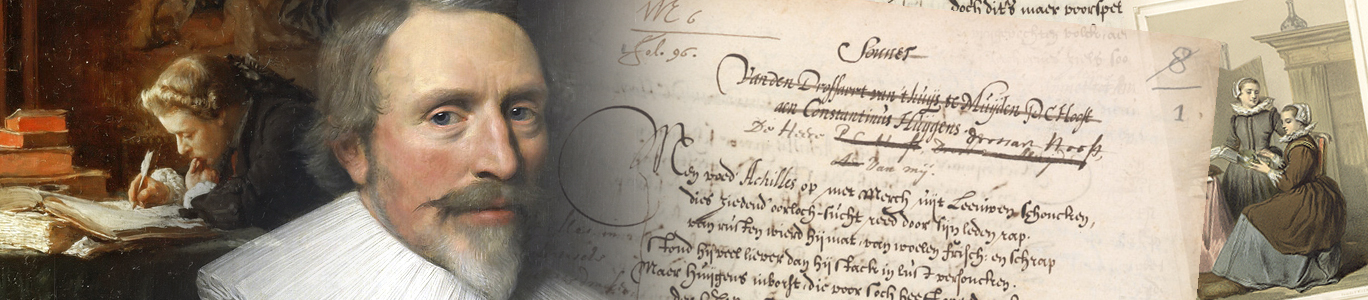 Language Dynamics in the Dutch Golden Age
Feike Dietz & Marjo van Koppen

http://languagedynamics.wp.hum.uu.nl/
Point of departure
Seventeenth-century Dutch is a melting pot of
the preceding language phase Middle Dutch
new ways to construct words and sentences
due to 
natural changes in the language (i.e. decline of case)
artificial changes: Dutch developed into the Lingua Franca of the newly formed Dutch Republic  migration, rise of new literary genres, new vernacular domains (religion, science), standardization processes. 
Within this dynamic linguistic period we see a lot of variation.
Historical socio-linguistic perspective
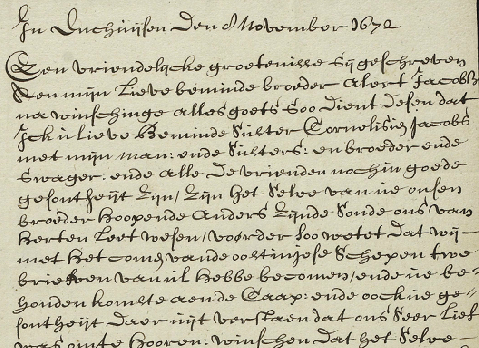 Variation between groups of language users (gender, class)
Example: Letters as Loot
Our perspective
Variation within authors: intra-author variation
Example: Vondel and his such/so-adjective-a constructions:
Zo harden proef 

Zulcken harden proef

Zoo kort een tijd

Zulck een’ korten tijt
Interdisciplinary approach
Internal language system
Literary / cultural context
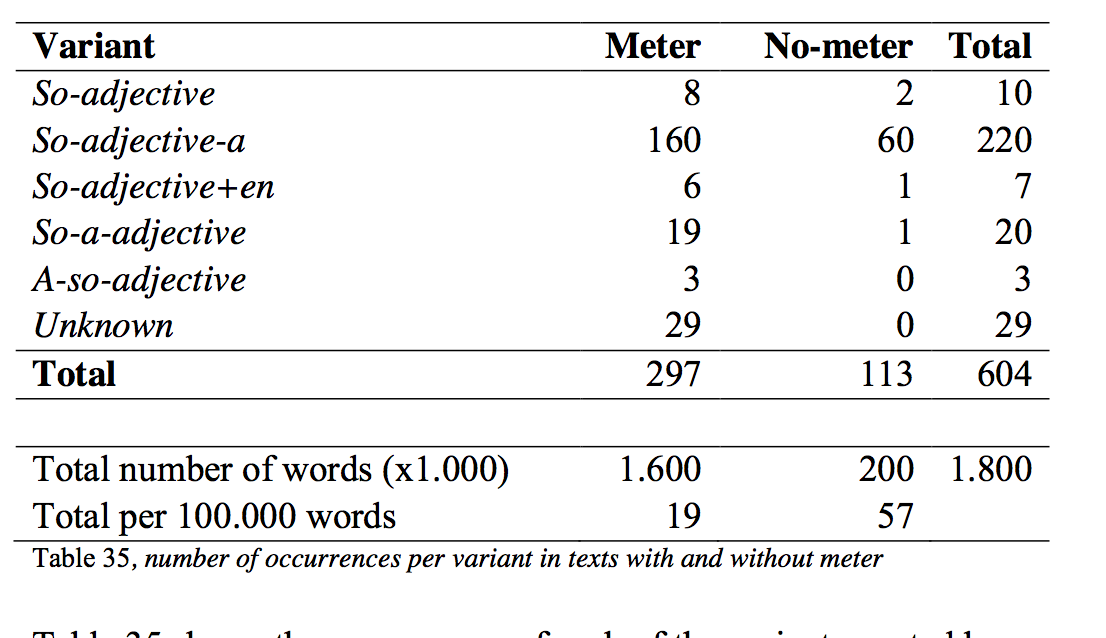 Questions
Research questions:
What are the patterns of intra-author variation in 17th century Dutch?
How can we account for intra-author variation in this period?
Hypothesis:
The patterns of intra-author variation in 17th-century Dutch result from the interaction between the internal language system of a language user and the social/literary-cultural contexts the language is used in. The internal language system of authors makes available a particular range of variation, which is then systematically and pattern-wise used by authors in different contexts.
Three subprojects
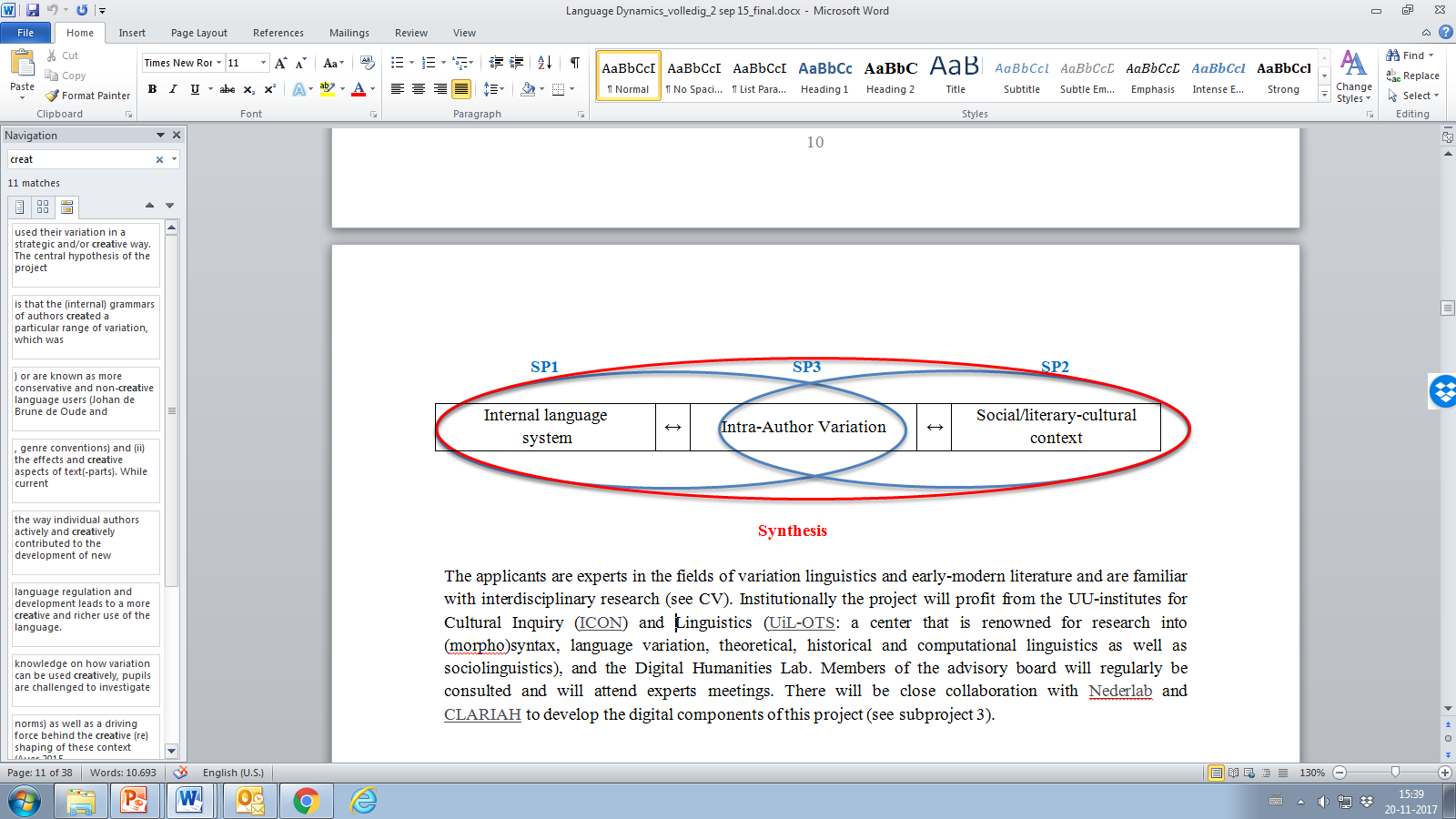 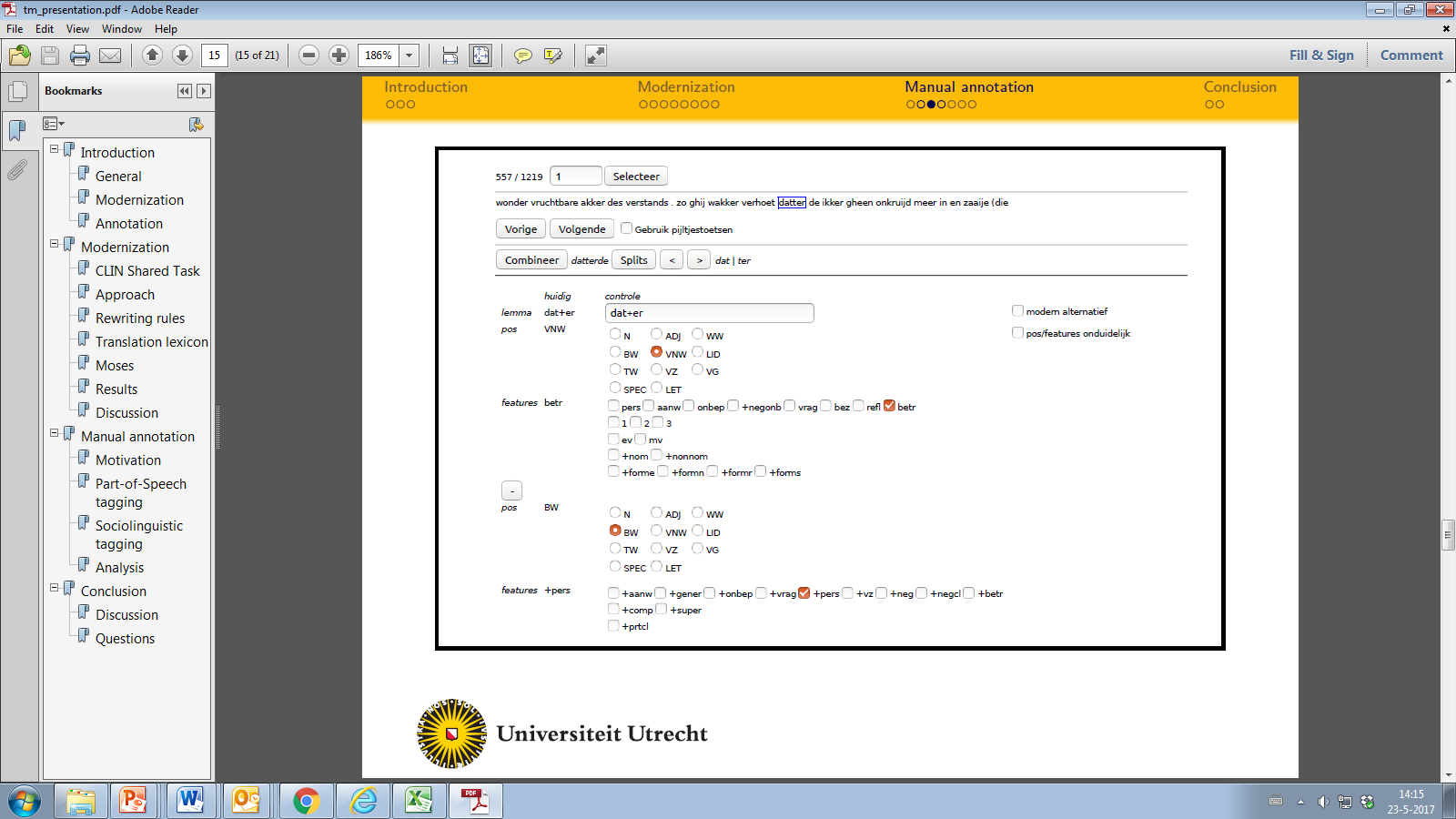 3
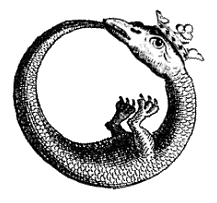 Subproject 2:social and literary-cultural context
Influence of different contexts on variation
Function of variation
Case study: the memoires of the remonstrant widow Willemken van Wanray  (ca. 1573-1647)
Language as weapon
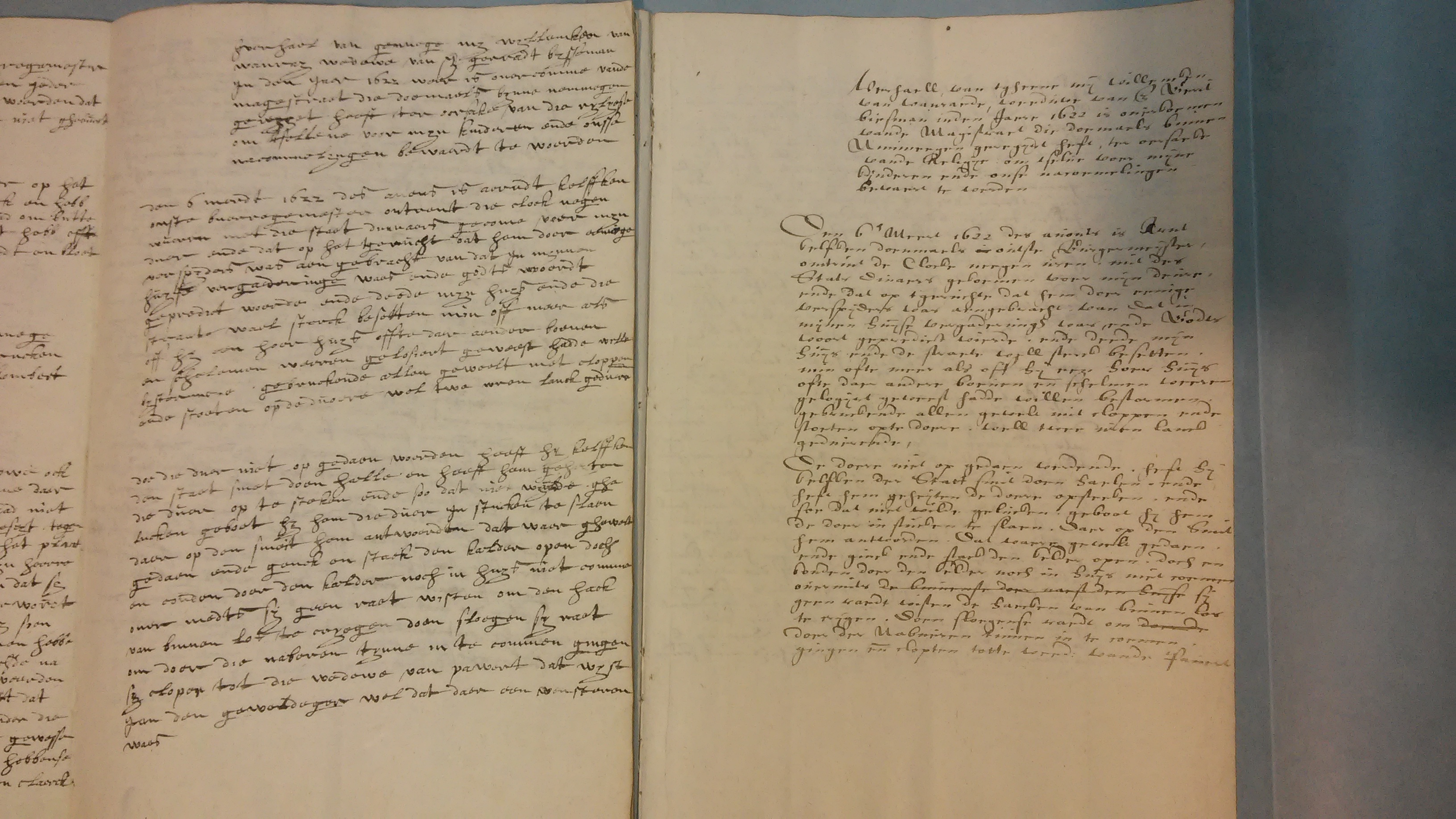 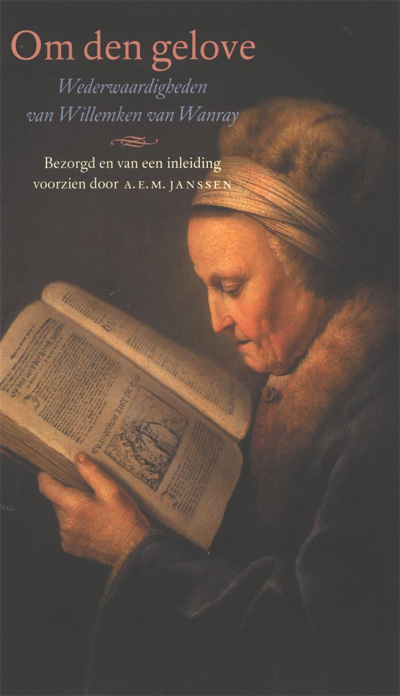 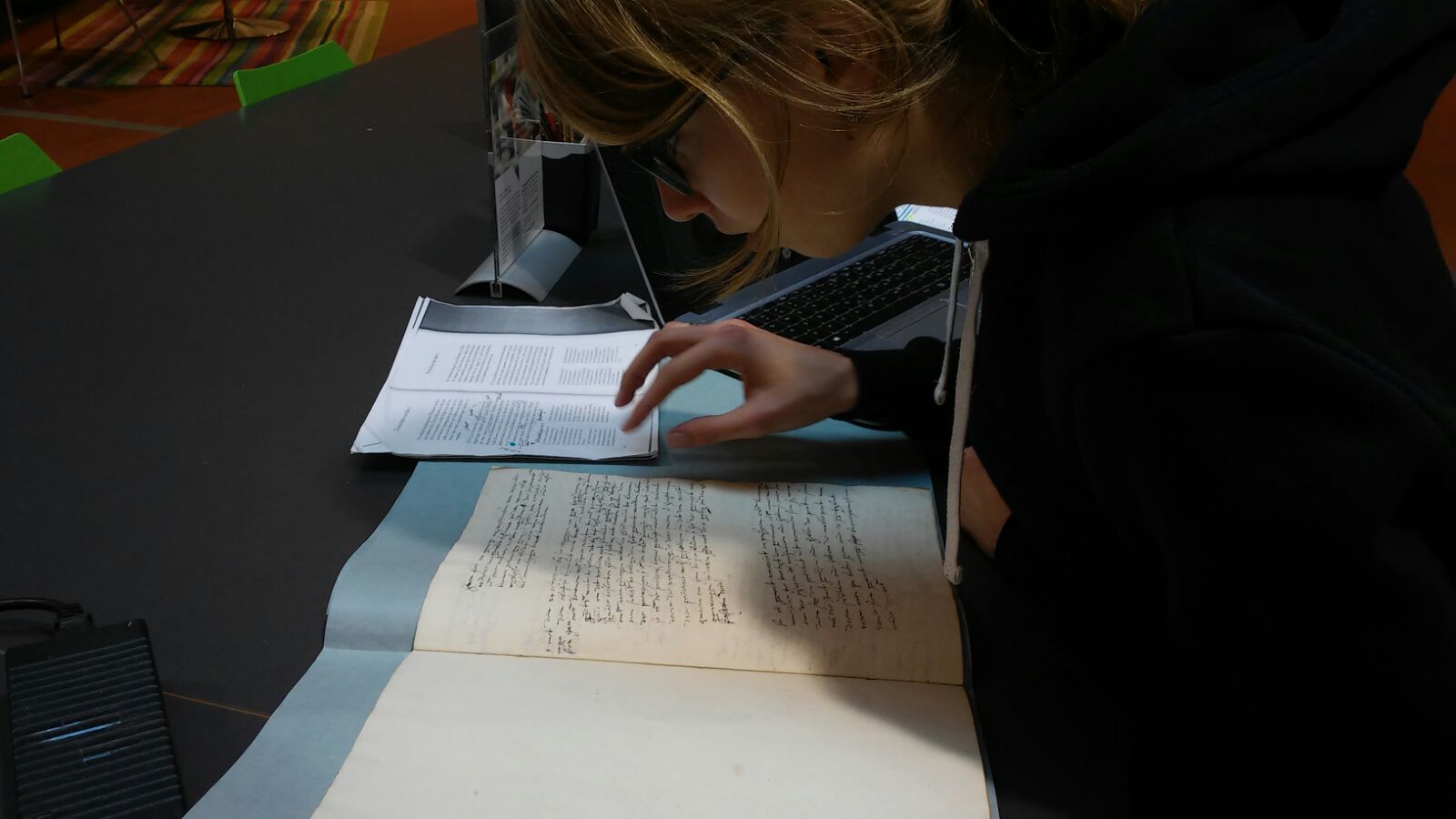 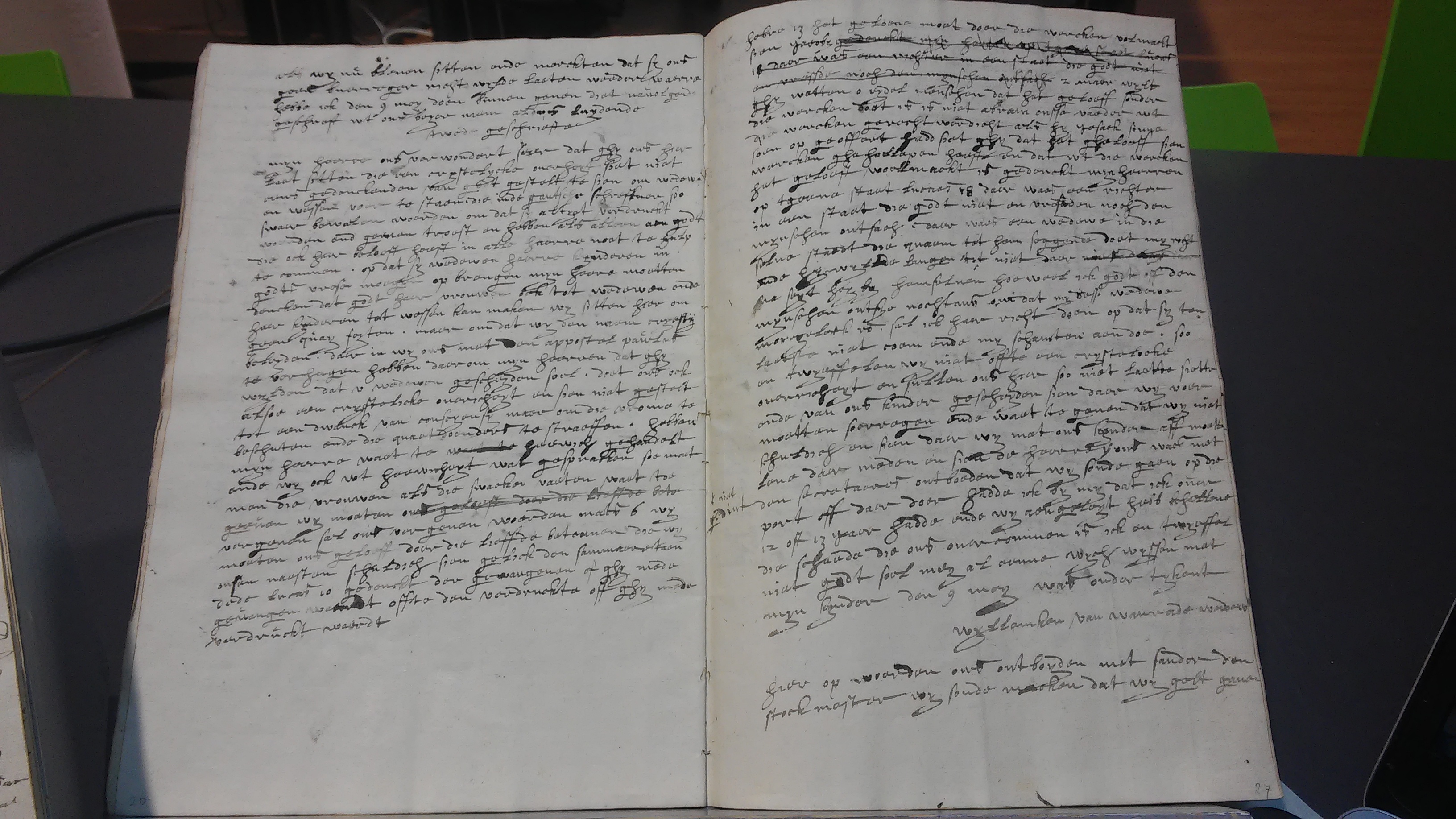 Function of variation
Ende deede myn huys   ende   die straete wael  sterck 
And    did   my    house and    the  street  well  strongly
besetten, min   of    meer alsoff hy een hoerhuys      offte 
occupy,   more ore   less    as if   he a    whore house if    
daer aender boeven en schelemen waeren gelosiert geweest
there other thieves  and knaves      were      stayed      been
hadde wille bystormmene.
had     want to storm.
‘He occupied my house as if he wanted to assault a house of whores or thieves’
 Doubling construction as marker of an evaluative section
Influence of contexts
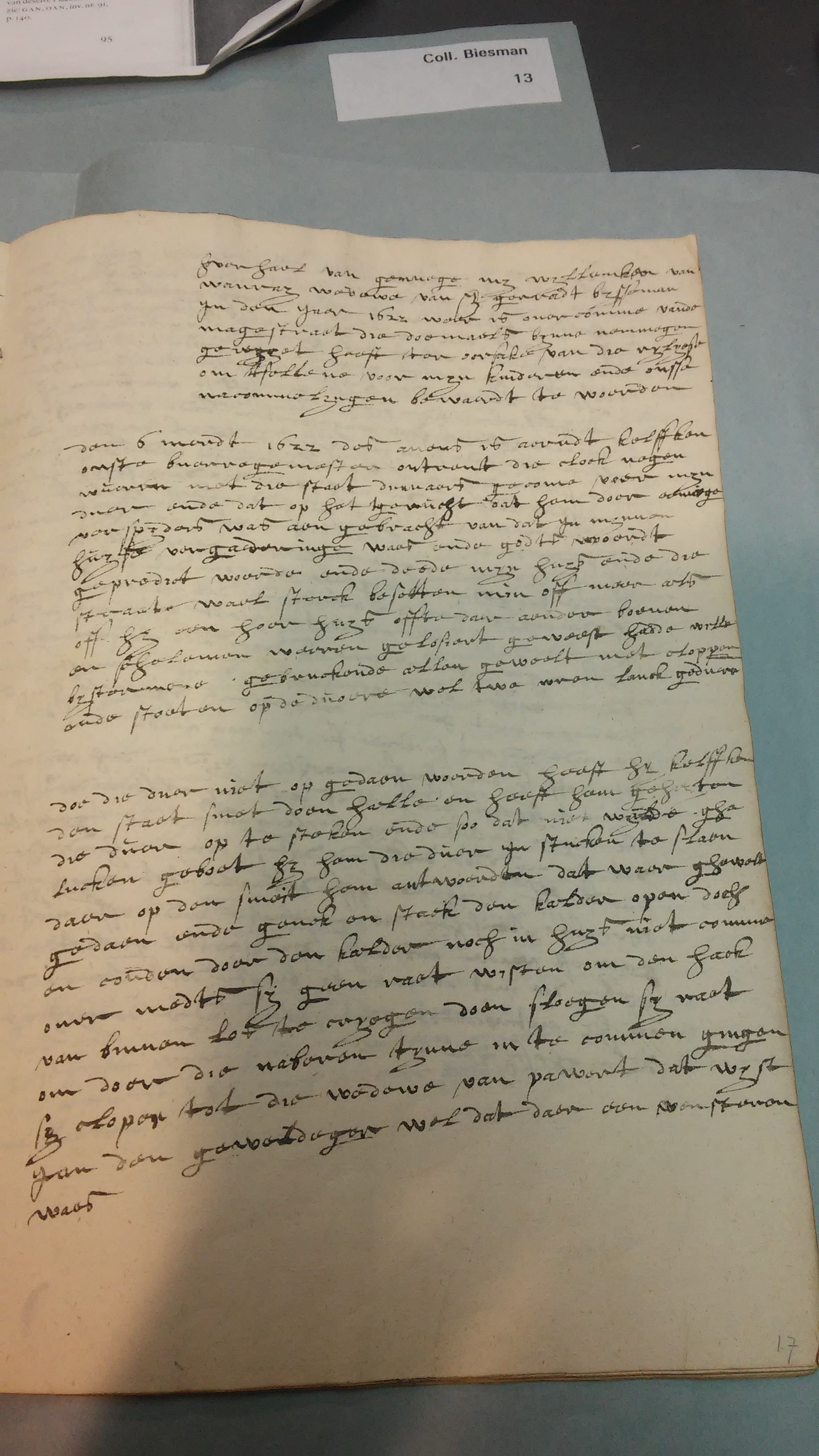 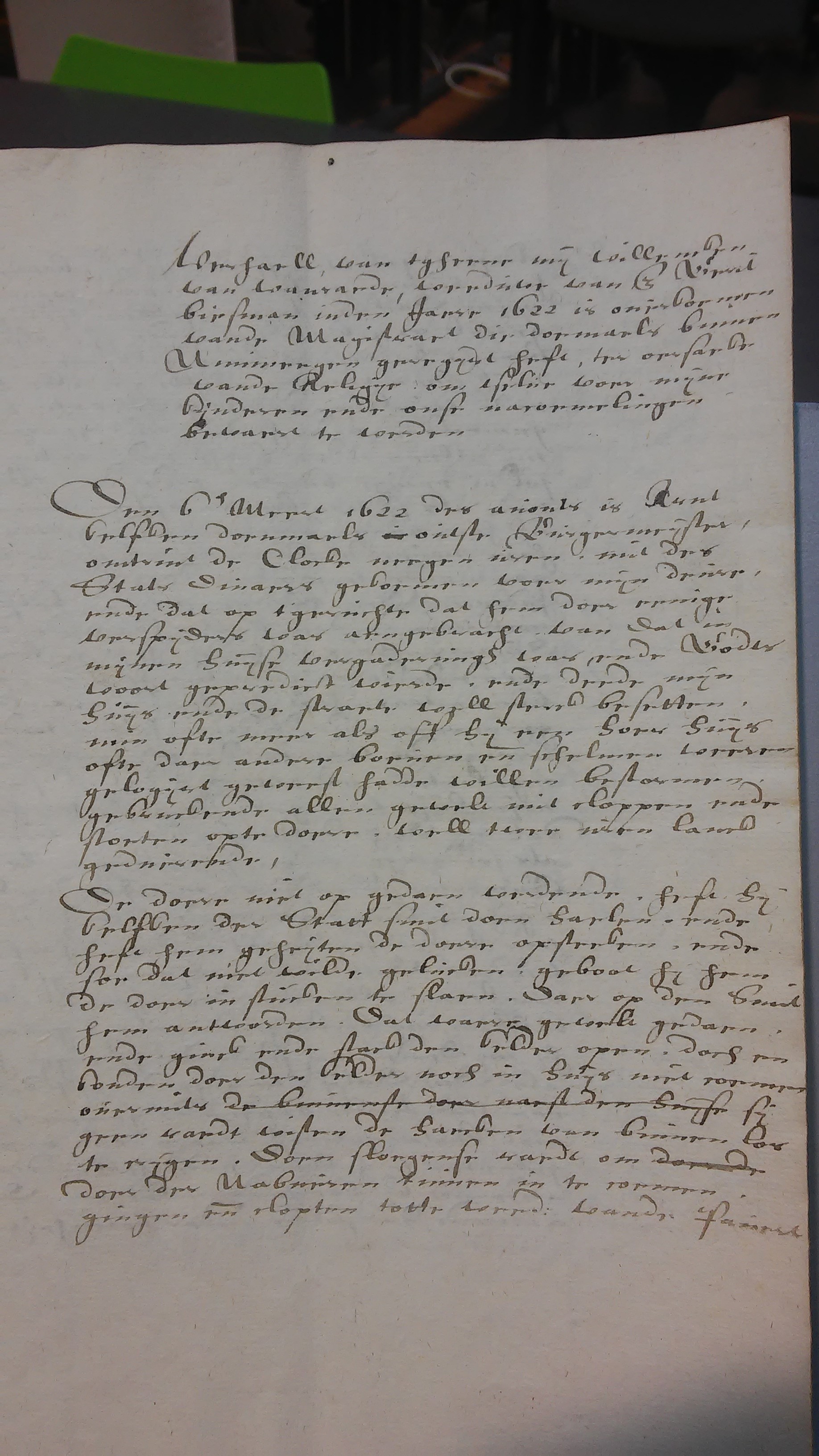 Van Wanray: Doe die duer niet op gedaen woerden..
woerden: preterite
Brother in law: De doer niet op gedaen wordende..
wordende: present participle/ participium praesentis
‘When the door wasn’t opened..’
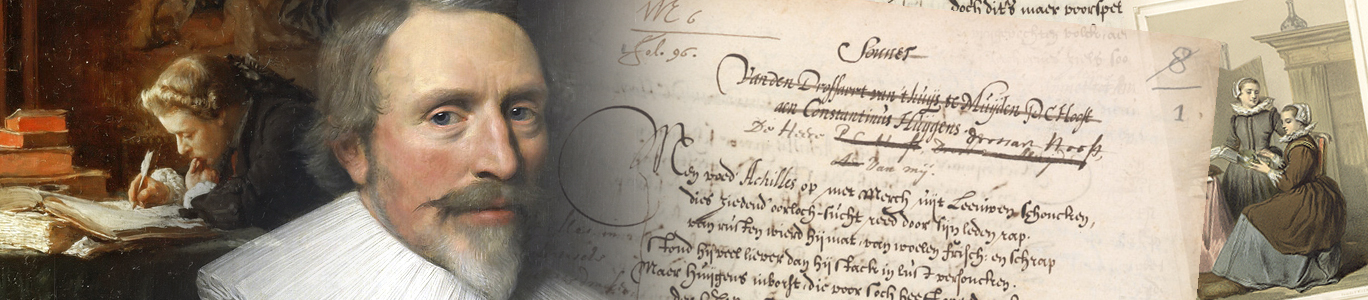 Language Dynamics in the Dutch Golden Age
http://languagedynamics.wp.hum.uu.nl/